Mosaikprojekt Grundschule Dornheim
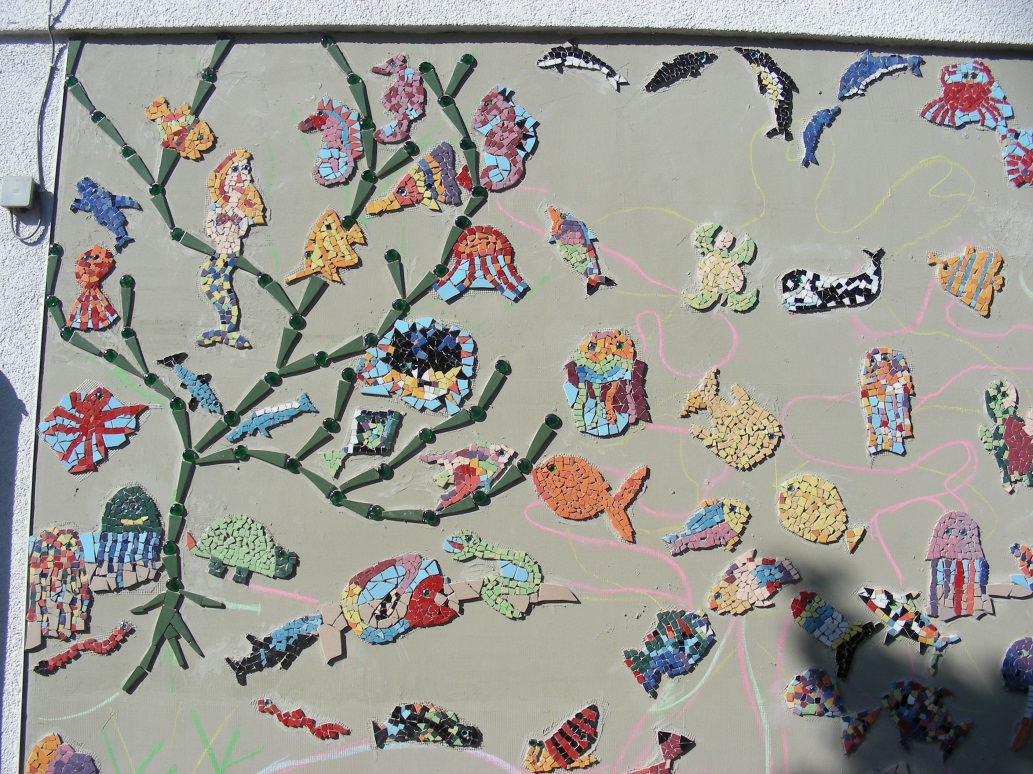 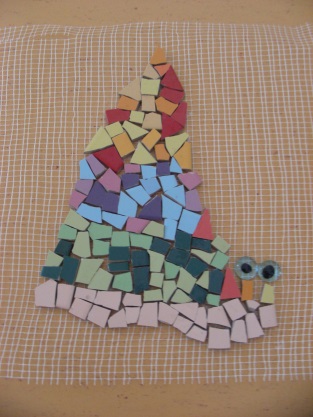 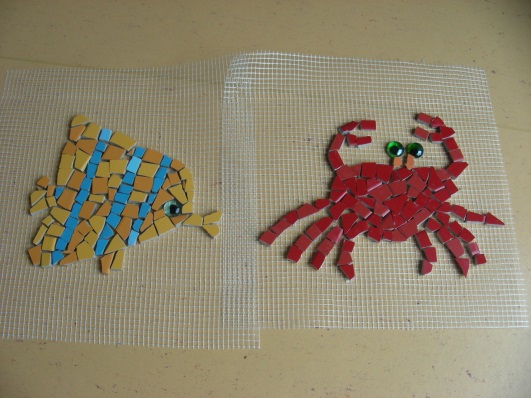 Alle 125 Kinder der Grundschule haben im Kunstunterricht ein Meereswesen aus Mosaiksteinen erschaffen
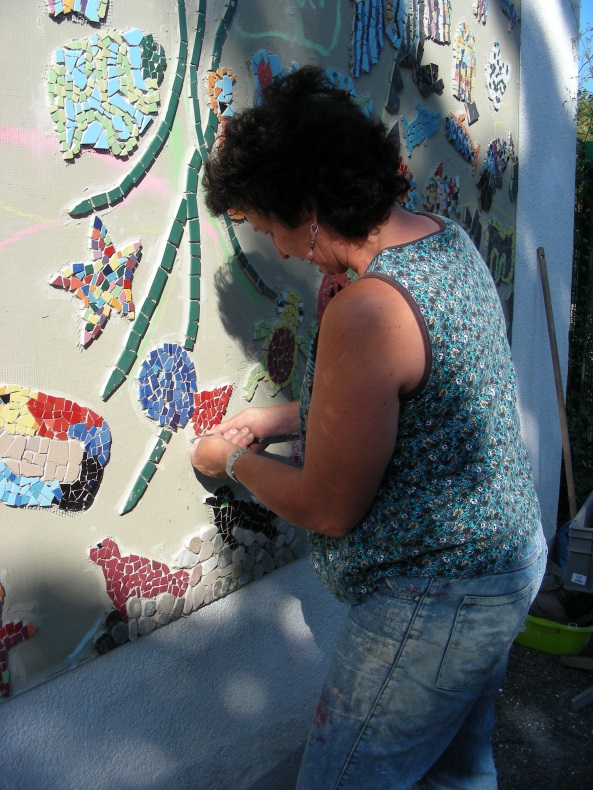 Dann gestaltete Frau Behrendt von der Mosaikwerkstatt mit ihren Helfern einen ganzen Tag lang die Meereswelt und platzierte die Kunstwerke der Kinder darauf
Und jetzt mussten „nur“ noch die Lücken mit passenden Mosaiksteinen ausgefüllt werden …
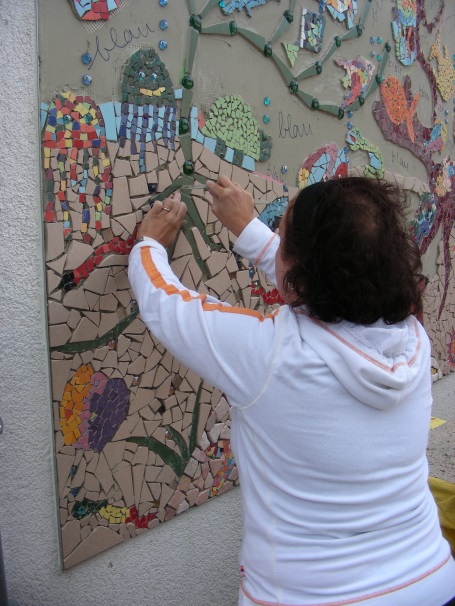 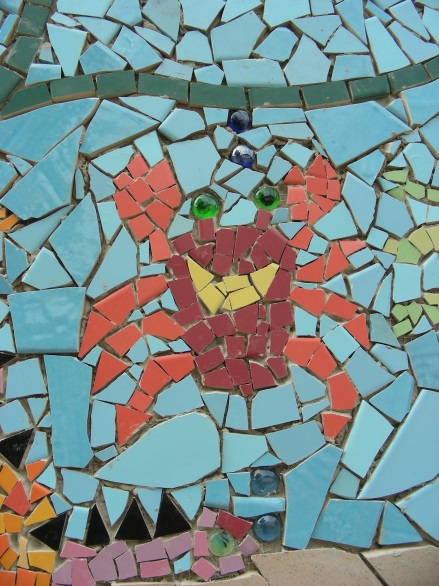 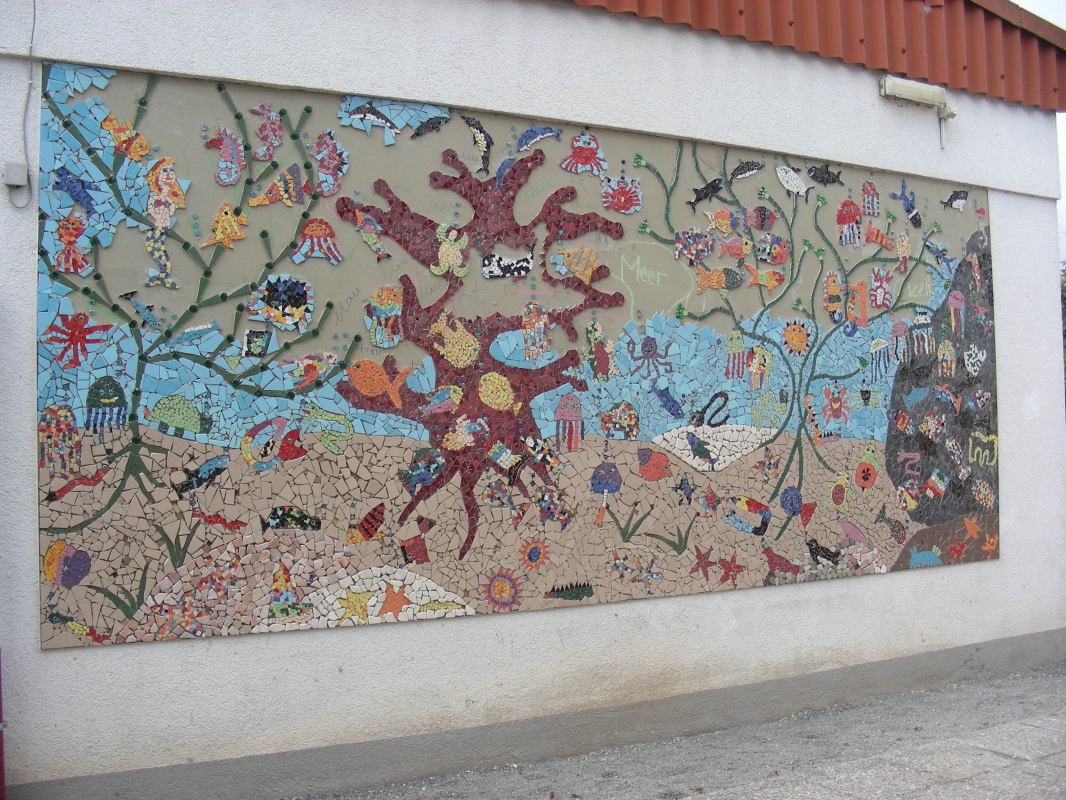 Bis zu 6 Helfer konnten gleichzeitig am Mosaik mitpuzzeln. Und so sah die Wand nach 2 Tagen (= 14 Stunden Arbeitseinsatz) aus
– Wahnsinn!!!
Eigentlich fehlt gar nicht mehr so viel, aber es zieht sich dann doch ..
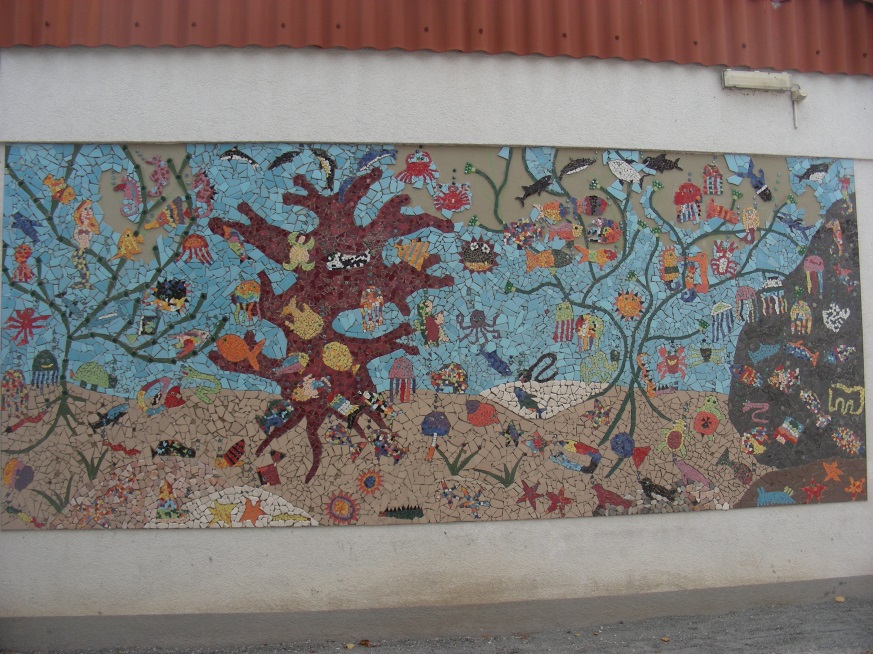 Tag 3
Tag 4
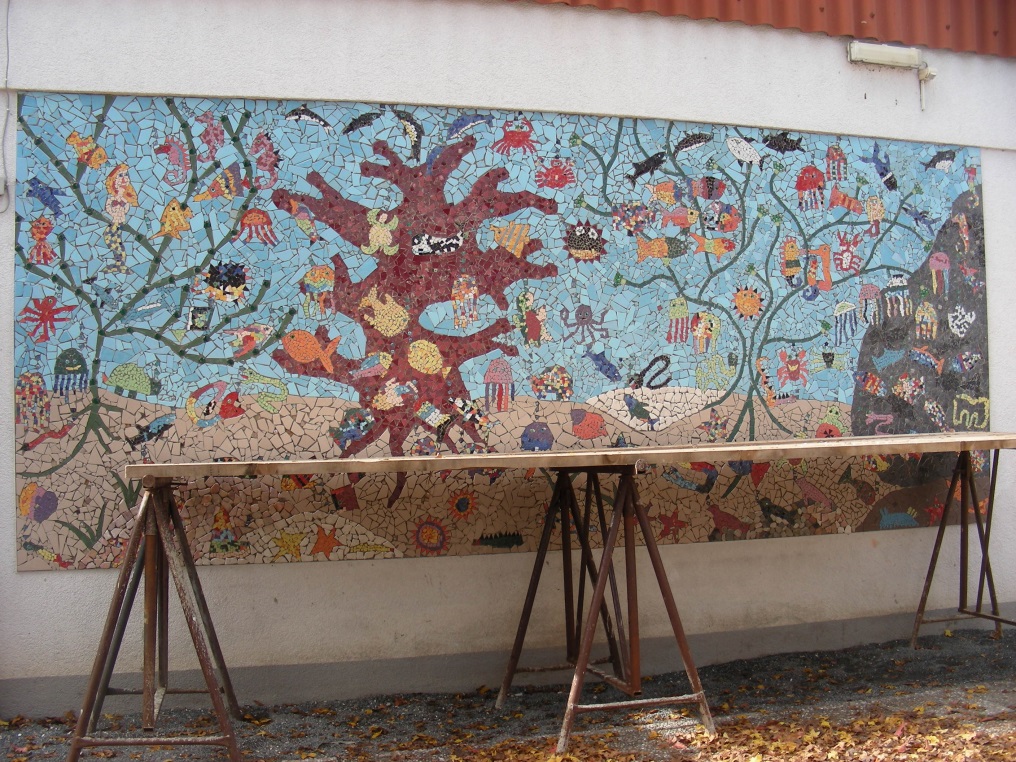 Geschafft – 
Nach 5 Tagen wird endlich der allerletzte Stein eingefügt!
Tag 5
Jetzt geht‘s noch ans Verfugen
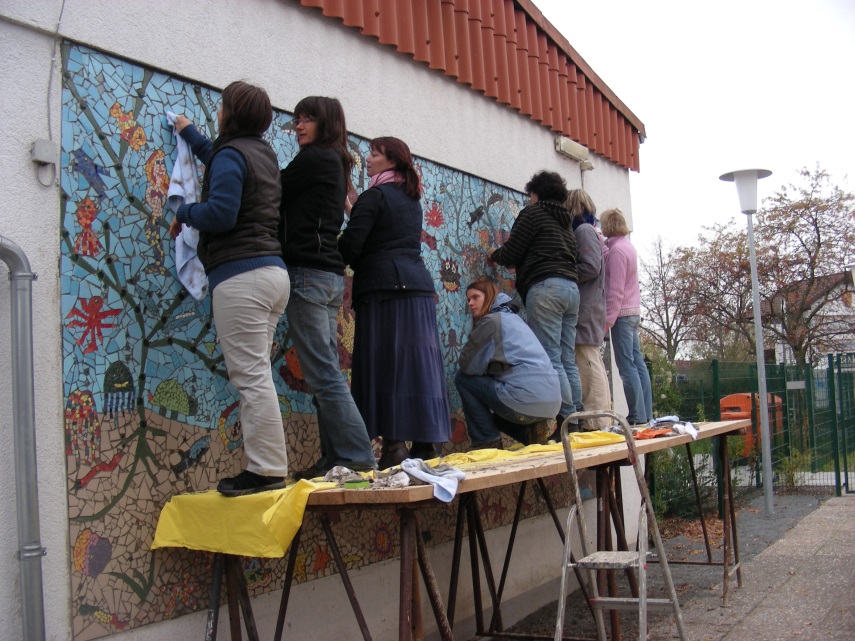 Erst alles mit Fugenmörtel einschmieren
Und dann alles Überschüssige wieder mühsam abwischen und polieren
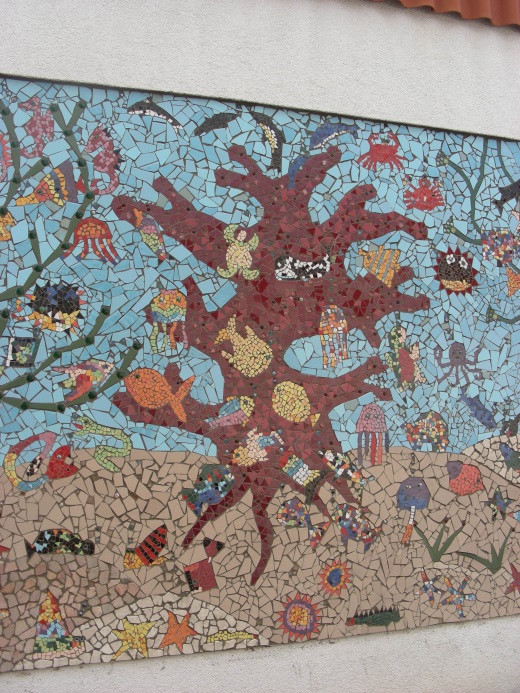 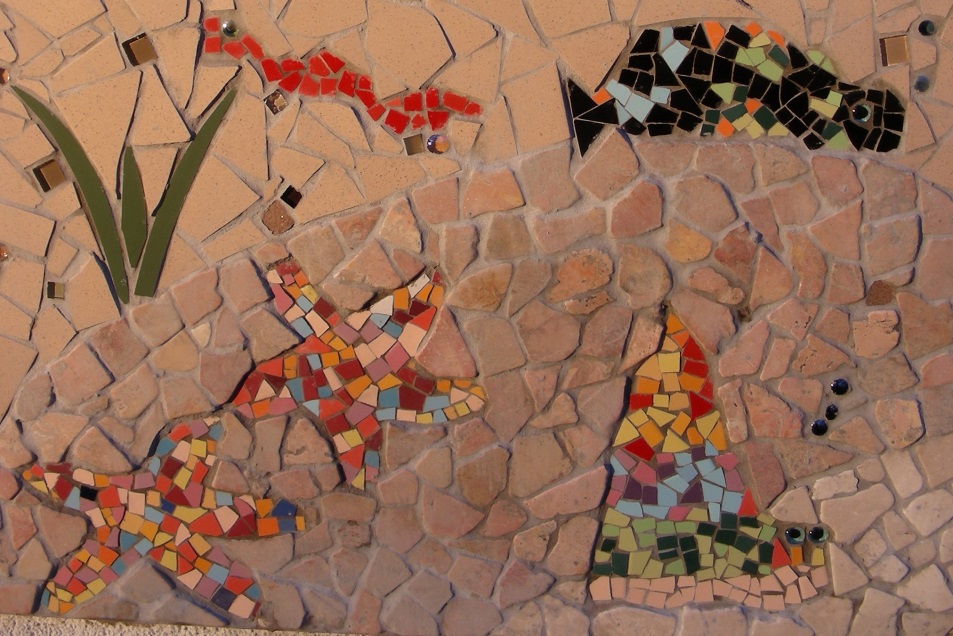 Fertig!!!
Wir danken allen Helfern und Sponsoren
Projektkoordination: Förderverein Grundschule Dornheim

Beteiligte Firmen:      Mosaikwerkstatt Unikum, Traudel Behrendt
Otto Melk KG (Fliesenleger, Vorbereitung der Wand) 

Helfer:	         Lehrer, gaaaaanz viele Eltern aller Jahrgangsstufen
		         mobiles Einsatzkommando des Fördervereins 

Sponsoren:	          Förderverein		          Grundschule Dornheim (SGV-Mittel)		          Schulelternbeirat		          IKEA Family-Stiftung

Unterstützt durch:      Kreis Groß-Gerau, Schul- und Gebäudeservice